ЛЕНИНГРАДСКОЕ ОБЛАСТНОЕ ГОСУДАРСТВЕННОЕ БЮДЖЕТНОЕ УЧРЕЖДЕНИЕ                                                             «ПРИОЗЕРСКИЙ КОМПЛЕКСНЫЙ ЦЕНТР СОЦИАЛЬНОГО ОБСЛУЖИВАНИЯ НАСЕЛЕНИЯ»
ДИРЕКТОР УЧРЕЖДЕНИЯ
ЗАМЕСТИТЕЛЬ ДИРЕКТОРА
ЗАМЕСТИТЕЛЬ ДИРЕКТОРА 
РУКОВОДИТЕЛИ СТРУКТУРНЫХ ПОДРАЗДЕЛЕНИЙ
ДИРЕКТОР УЧРЕЖДЕНИЯ
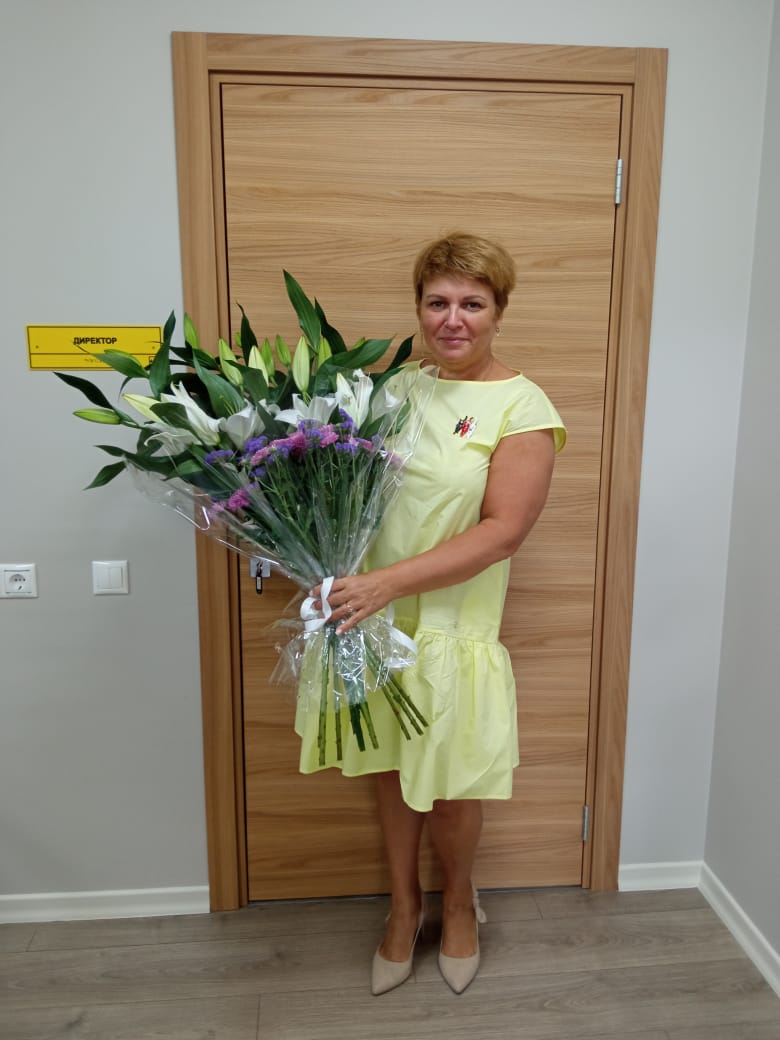 НАУМЕНКО НАТАЛЬЯ ЮРЬЕВНА                                                                      Образование высшее, в учреждении с 2010 года                                                                                 Контактный телефон – 8(81379)33-937
ЗАМЕСТИТЕЛЬ ДИРЕКТОРА
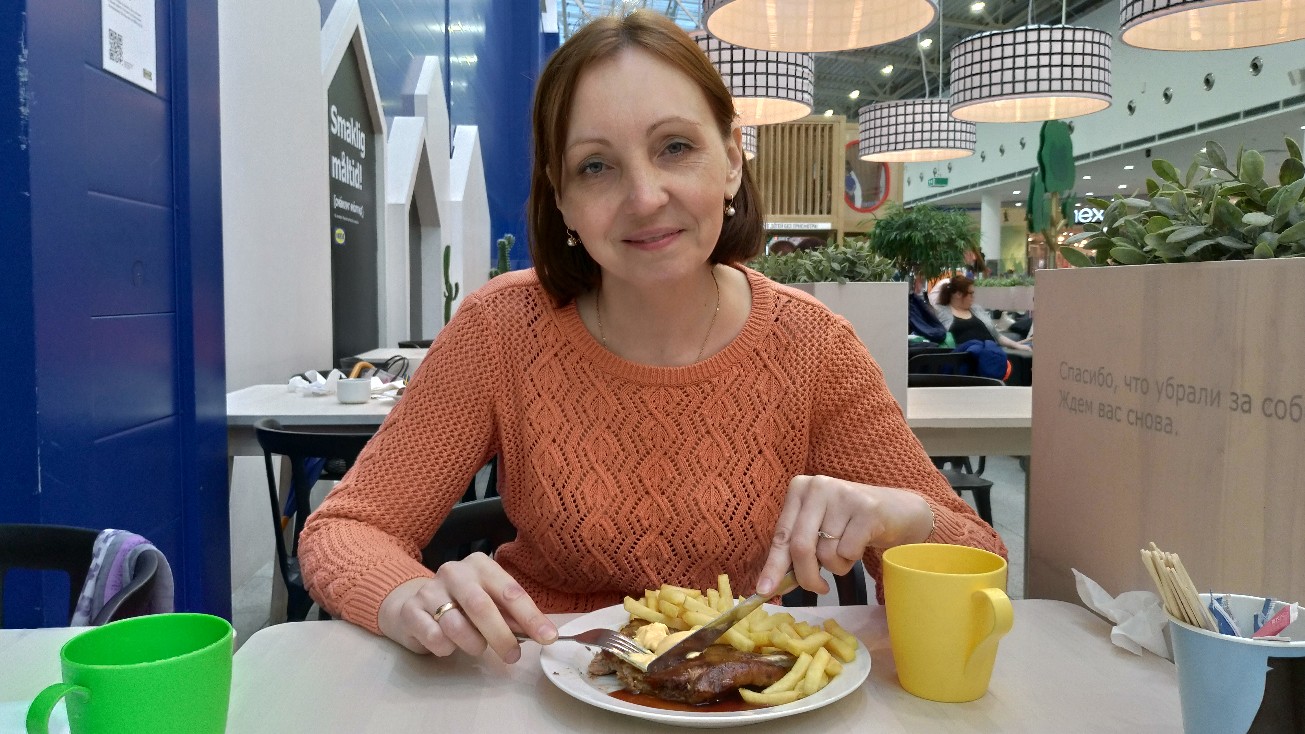 НЕСКРОМНАЯ ГАЛИНА АЛЕКСЕЕВНА                                          Образование высшее, в учреждении с 2016 годаКонтактный телефон – 8(81379)35-532
ЗАМЕСТИТЕЛЬ ДИРЕКТОРА
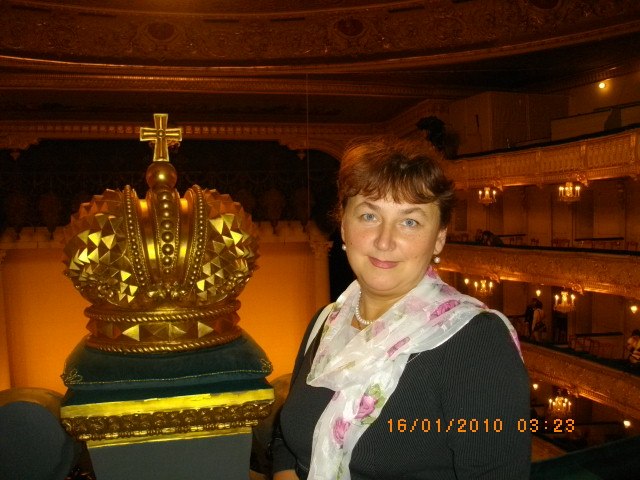 ЧЕРНОУСОВА НАТАЛЬЯ АРКАДЬЕВНА
Образование высшее, в учреждении с 2018 годаКонтактный телефон – 8(81379)35-532
ГЛАВНЫЙ БУХГАЛТЕР
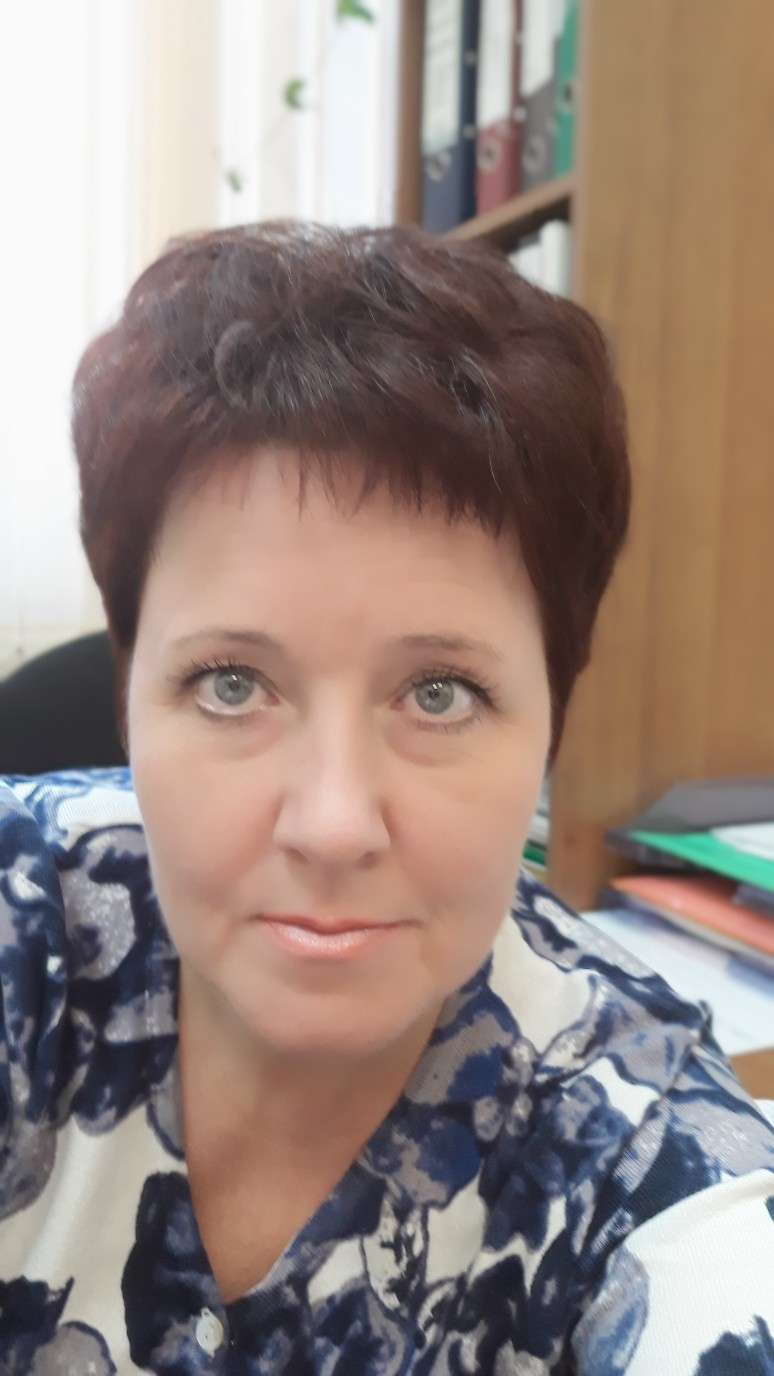 МАКАРОВА СВЕТЛАНА ЮРЬЕВНА                                          Образование высшее, в учреждении с 2019 годаКонтактный телефон – 8(81379)33-912
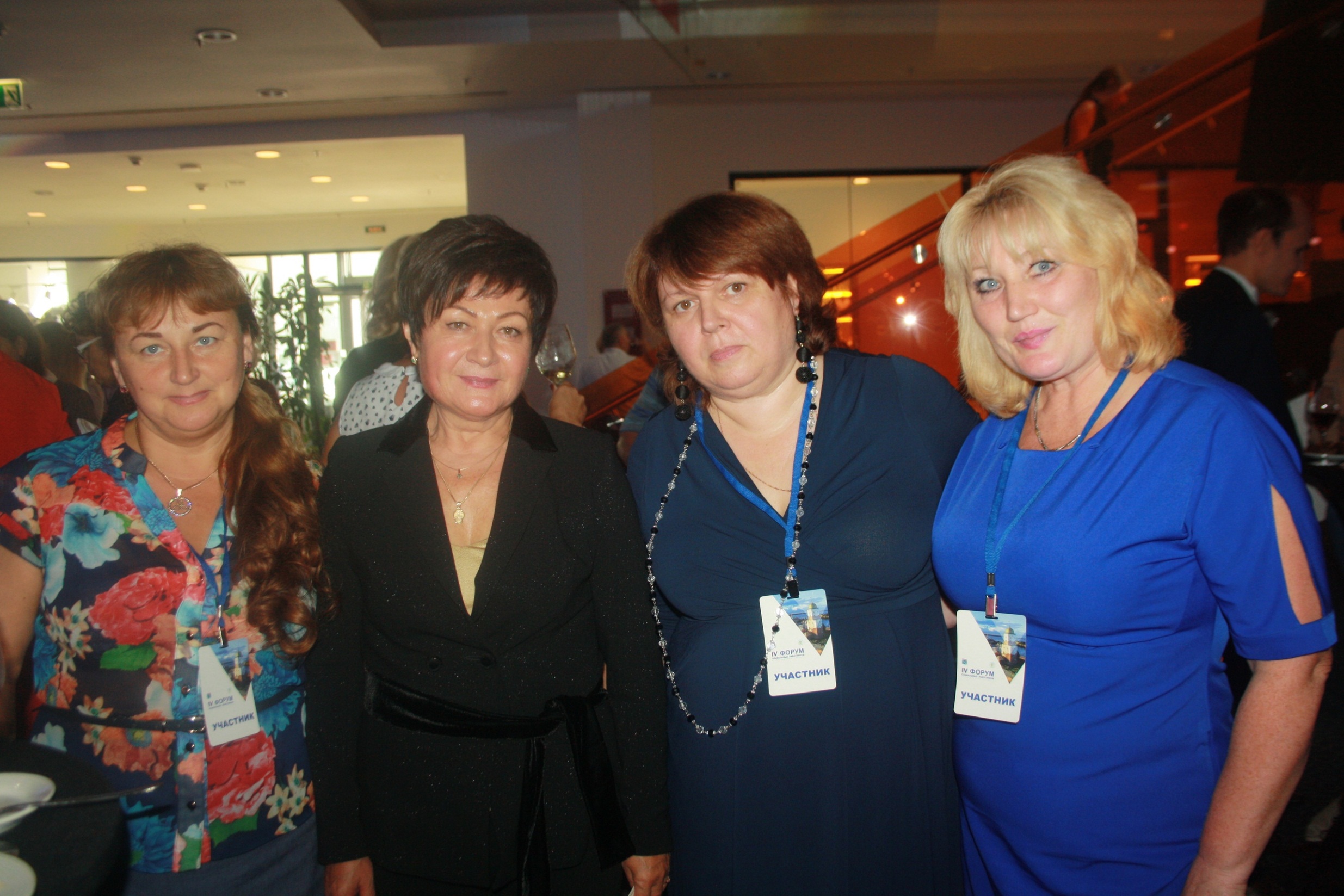 СТАЦИОНАРНОЕ ОТДЕЛЕНИЕ С ВРЕМЕННЫМ ПРОЖИВАНИЕМ ДЛЯ СОВЕРШЕННОЛЕТНИХ ГРАЖДАН
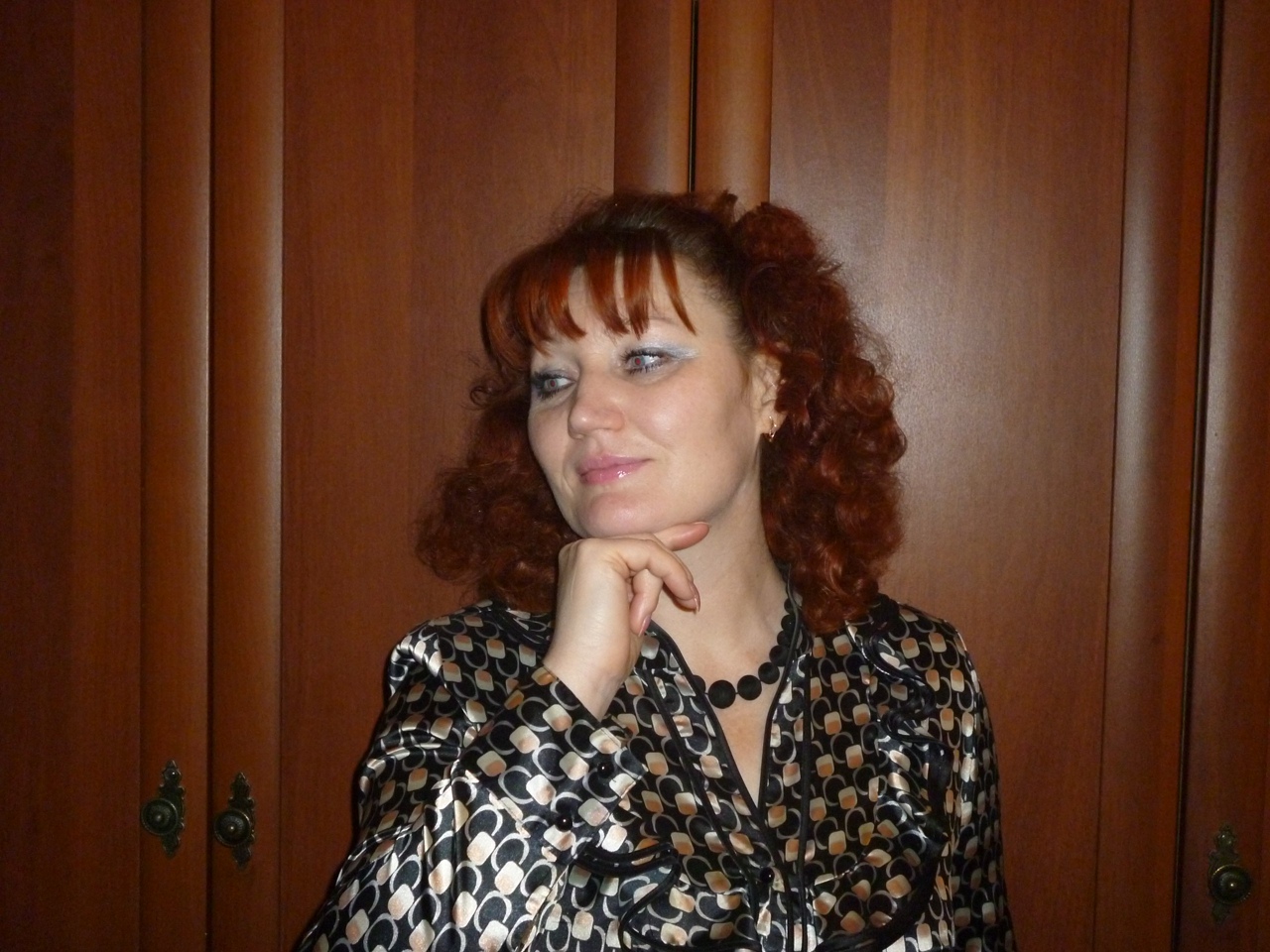 ЗАВЕДУЮЩИЙ ОТДЕЛЕНИЕМ-                                 ФРИБУС СВЕТЛАНА ВЛАДИМИРОВНА Образование высшее, в учреждении с 2018 годаКонтактный телефон – 8(81379)35-534
РЕАБИЛИТАЦИОННОЕ ОТДЕЛЕНИЕ СОЦИАЛЬНОГО ОБСЛУЖИВАНИЯ С ДНЕВНЫМ ПРЕБЫВАНИЕМ
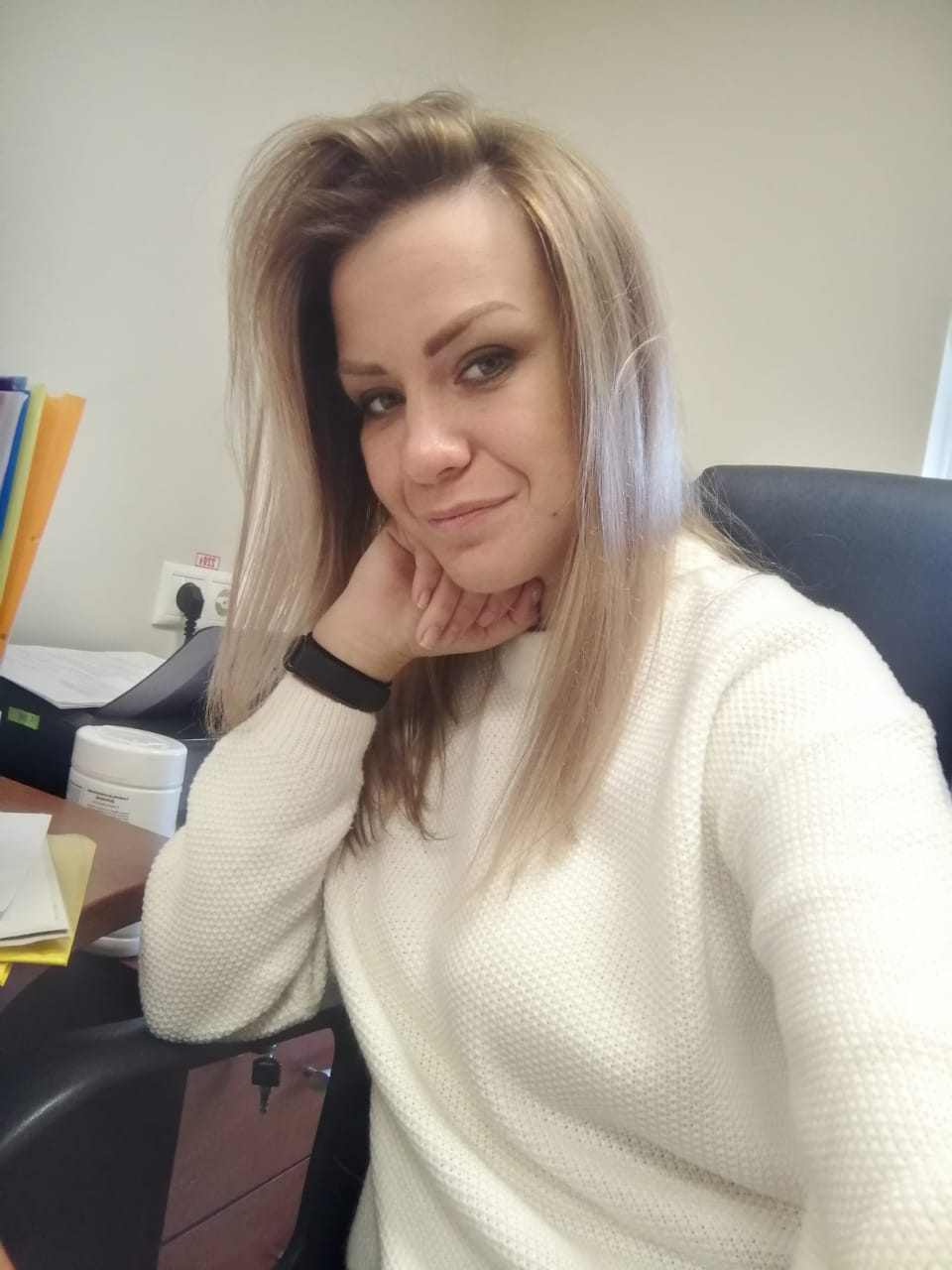 ЗАВЕДУЮЩИЙ ОТДЕЛЕНИЕМ-                ОБУХОВА ЮЛИЯ ВЛАДИМИРОВНА                Образование высшее, в учреждении с 2019 годаКонтактный телефон – 8(81379)35-534
ОТДЕЛЕНИЕ СОЦИАЛЬНОГО ОБСЛУЖИВАНИЯ НА ДОМУ №1
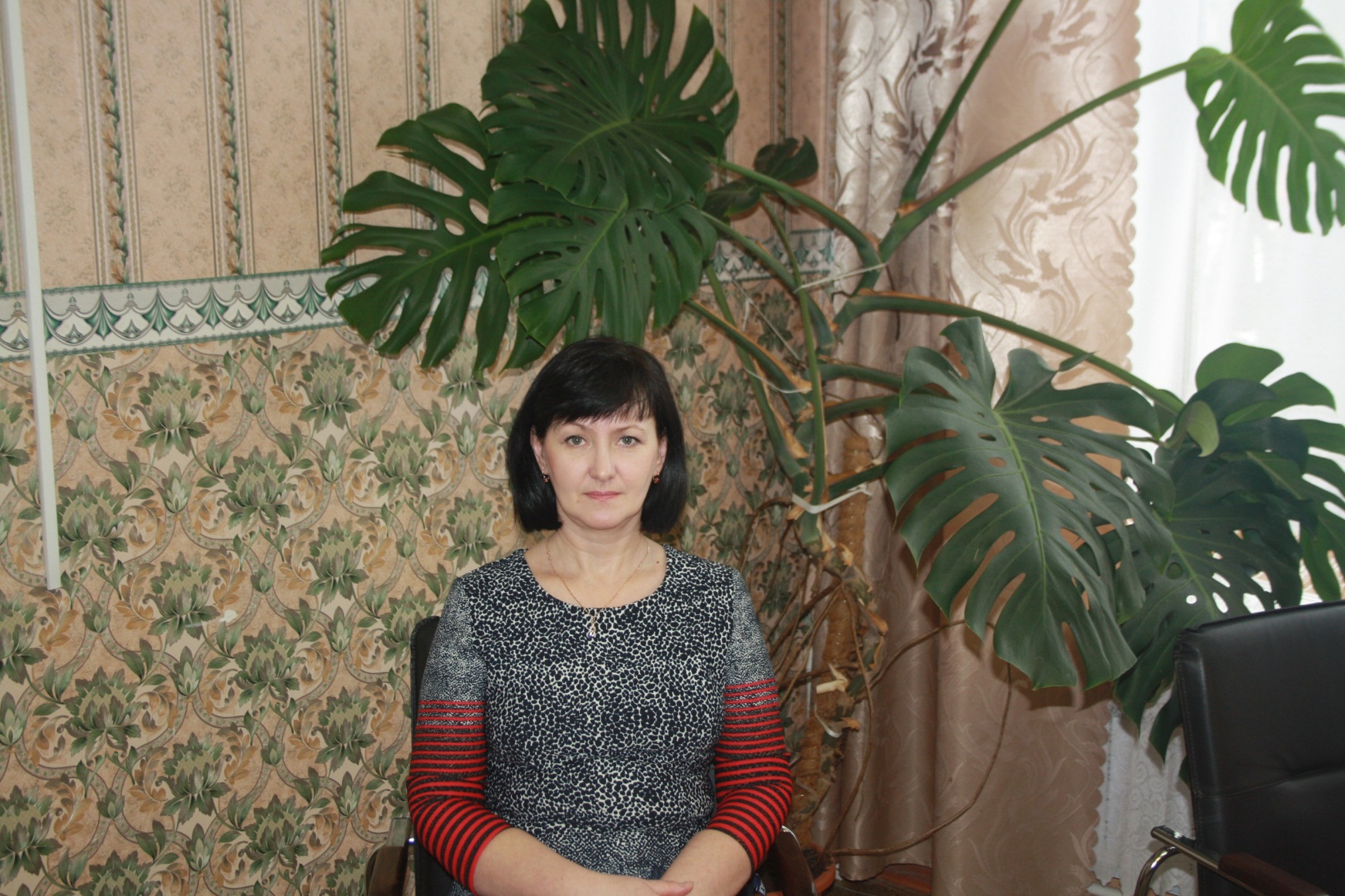 ЗАВЕДУЮЩИЙ ОТДЕЛЕНИЕМ -                                                   МЕДВЕДЬ ТАТЬЯНА НИКОЛАЕВНА                                                                                            Образование высшее, в учреждении с 2014года.Контактный телефон – 8(81379)35-533
ОТДЕЛЕНИЕ СОЦИАЛЬНОГО ОБСЛУЖИВАНИЯ НА ДОМУ №2
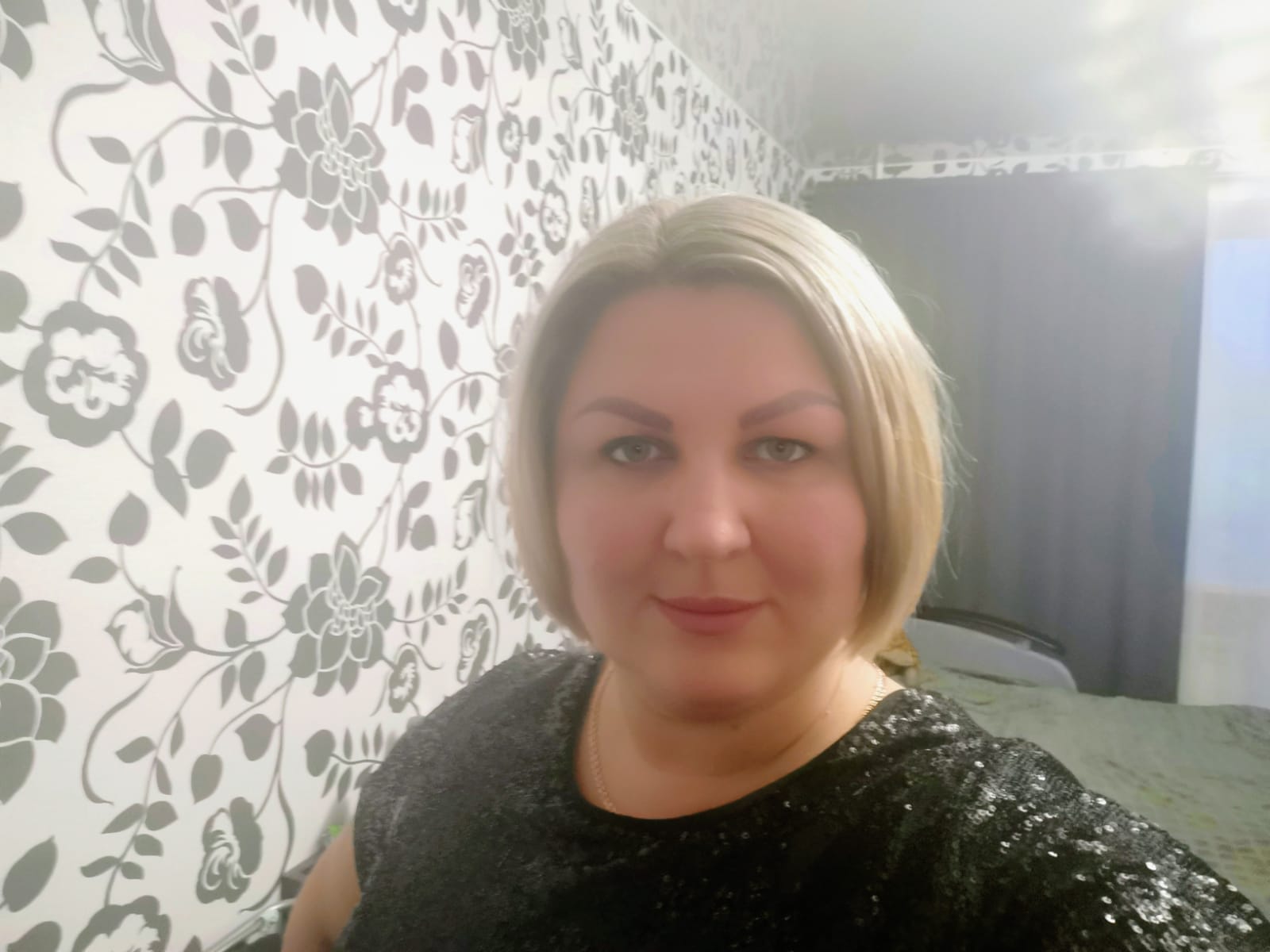 ЗАВЕДУЮЩИЙ ОТДЕЛЕНИЕМ –                                           СТЕПАНОВА ДАРЬЯ СЕРГЕЕВНА                                                                                                 Образование высшее, в учреждении с 2013 годаКонтактный телефон – 8(81379)35-533
ОТДЕЛЕНИЕ СОЦИАЛЬНОГО ОБСЛУЖИВАНИЯ НЕСОВЕРШЕННОЛЕТНИХ И СЕМЕЙ С ДЕТЬМИ
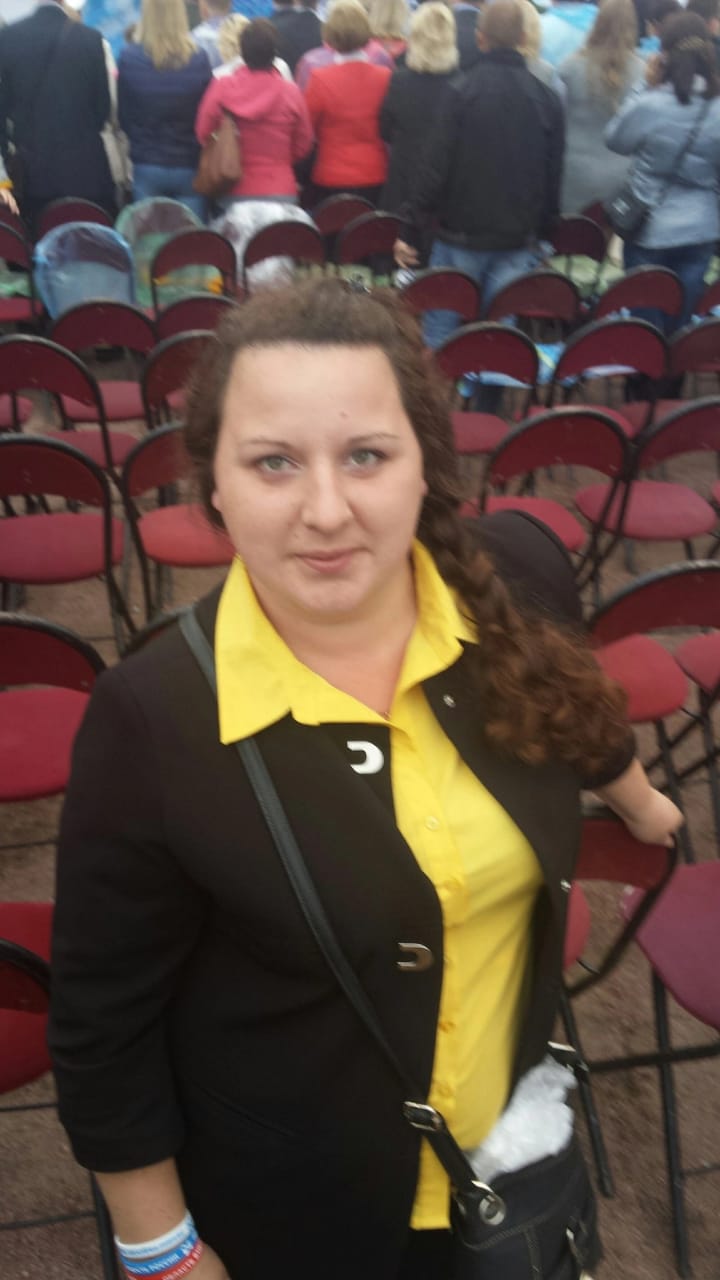 ЗАВЕДУЮЩИЙ ОТДЕЛЕНИЕМ –
ИВАНОВА АННА НИКОЛАЕВНА                                                                       Образование высшее, в учреждении с 2014 годаКонтактный телефон - 8(81379)93-405